اتصالات جوشی در سازه های فولادی
بخش 1 :

مقدمه و تعاریف
سازه های فولادی مجموعه ای از اعضای باربر ساخته شده از ورق یا نیمرخ های فولادی هستند که به کمک اتصالات، اسکلت ساختمان را به وجود می آورند.
مقدمه و تعاریف
برای ساخت اعضا و اتصال آنها به یکدیگر از پرچ، پیچ و جوش استفاده می شود. در ایران استفاده از جوش در ساختمان های متعارف رایج تر از پیچ و پرچ است.
عامل اساسی بروز مشکلات در اجرای اتصالات در سازه های فولادی، عدم رعایت اصول اساسی هنگام اجراست.
جوش عبارت است از ایجاد پیوستگی مولکولی بین دو یا چند قطعه فلزی که حداقل یکی از آنها بطور موضعی تحت اثر حرارت به حالت خمیری یا مذاب در می آید. این عمل ممکن است بدون فشار یا تحت فشار انجام پذیرد.
انواع جوش در کارهای ساختمانی
جوش شیاری با نفوذ نسبی
جوش انگشتانه
جوش شیاری (لب به لب) با نفوذ کامل
جوش کام
(توپر)
جوش گوشه
(نواری)
در اتصالات ساختمانی در حدود 15 درصد از جوش شیاری، 80 درصد از جوش گوشه و 5 درصد از انواع دیگر جوش ها استفاده می شود.
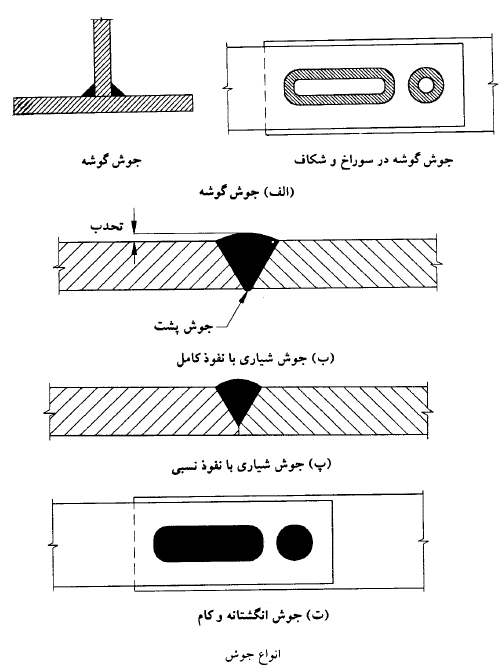 انواع اتصالات جوشی
نوع اتصال جوشی در حقیقت چگونگی قرارگیری ورق ها (سطوح دو قطعه)نسبت به یکدیگر می باشد.
نوع اتصال جوشی به عواملی از قبیل اندازه و شکل اعضایی که به هم متصل می شوند، نوع بار گذاری، سطحی از درز که برای جوشکاری قابل استفاده است و هزینه مقایسه ای انواع مختلف جوش بستگی دارد.
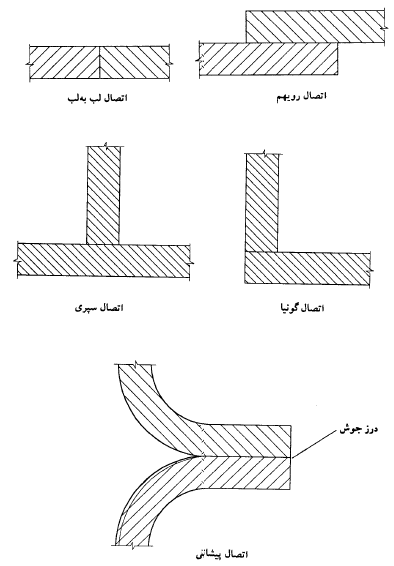 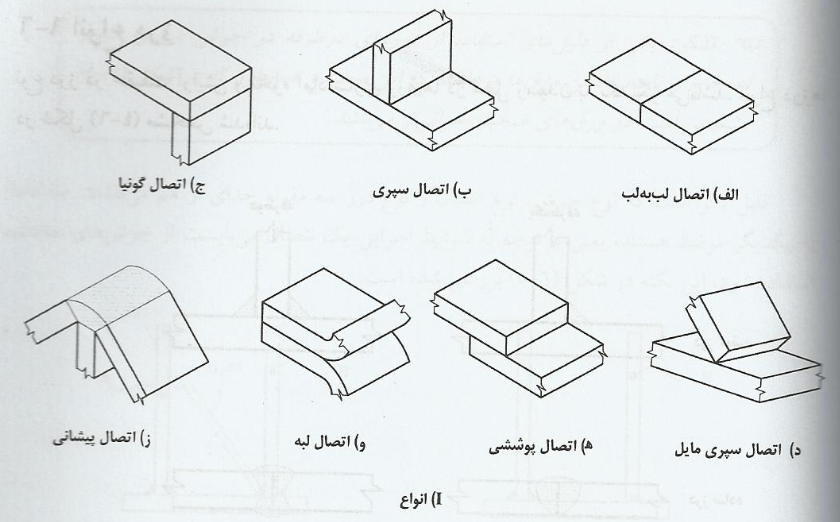